Finding Ourselves in the Psalms
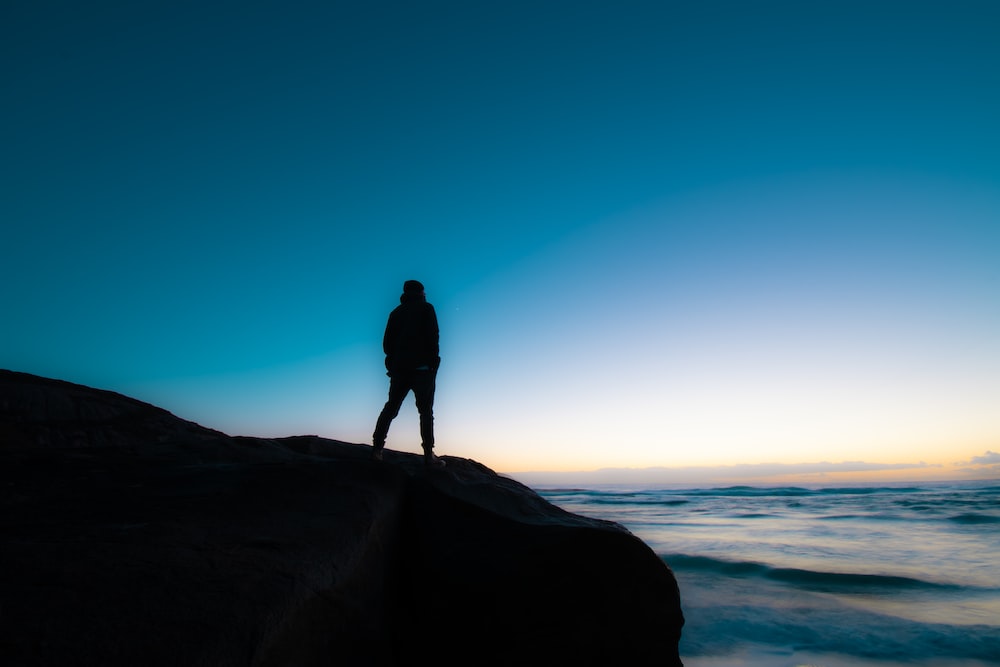 Psalm 139 
Our Wonderful God
The Wonder Of…
God’s Knowledge - vs. 1-6
God’s Presence - vs. 7-12
God’s Power - vs. 13-18
God’s Judgment - vs. 19-24
Psalm 139
God is NOT our equal. 
God knows our heart. 
We can’t hide our sins from God. 
We have been fearfully and wonderfully made by God for a purpose.
We will stand before God in judgment. 


Have you found yourself in this psalm?